Γεννήτριες Τυχαίων ΑριθμώνΠαραδείγματα
Χρηστος αντωνοπουλος
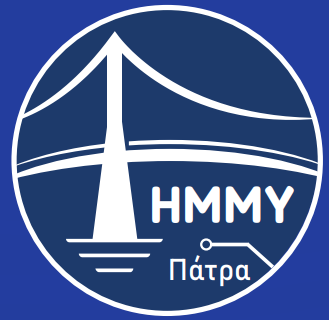 Πανεπιστήμιο ΠελοποννήσουΤμήμα Ηλεκτρολόγων Μηχανικών και Μηχανικών Υπολογιστών
ΠΡΟΣΟΜΟΙΩΣΗ ΔΙΚΤΥΩΝ
ΔΙΚΤΥΑ ΚΙΝΗΤΩΝ ΕΠΙΚΟΙΝΩΝΙΩΝ
5/7/2023
1
Χρήση	/ Αναγκαιότητα
Οι τυχαίοι αριθμοί εισάγουν τυχαιότητα στο  προσομοιούμενο μοντέλο
Π.χ. οι χρόνοι επισκευής και διαδοχικών αφίξεων  είναι πιο ρεαλιστικό να μην είναι σταθεροί, αλλά να  προκύπτουν με βάση κάποια κατανομή
Η δημιουργία τυχαίων αριθμών βασίζεται στη  δημιουργία ομοιόμορφα κατανεμημένων τυχαίων  αριθμών
Έχοντας αυτή τη βάση, μέσω διάφορων τεχνικών  μπορούμε να δημιουργήσουμε τυχαίους αριθμούς  οποιασδήποτε θεωρητικής ή εμπειρικής  κατανομής
●
●
●
●
2
Τυχαίοι αριθμοί
Καταρχήν, δεν υπάρχει η έννοια ενός
μεμονωμένου τυχαίου αριθμού
Μπορούμε να αναφερθούμε μόνο σε μια  ακολουθία τυχαίων αριθμών, που  ακολουθούν μια συγκεκριμένη κατανομή
Υπάρχουν 2 προσεγγίσεις για τη δημιουργία  τυχαίων αριθμών
Μη-προβλέψιμης και μη-αναπαραγώγιμη πηγή  τυχαιότητας
Μαθηματικός αλγόριθμος
●
●
●
3
Πηγή	τυχαιότητας
●
Τέτοιες πηγές μπορούν να βρεθούν στη φύση  ή να δημιουργηθούν μέσω hardware ή  software
Χρόνος μεταξύ διαδοχικών εκπομπών  σωματιδίων κατά τη ραδιενεργό διάσπαση
Ο θερμικός θόρυβος σε μια δίοδο
Παρατήρηση ανθρώπινης δραστηριότητας π.χ.  στο πληκτρολόγιο ή στο ποντίκι ενός  υπολογιστή
4
Αληθινά τυχαίοι αριθμοί
Το αποτέλεσμα τέτοιων πηγών τυχαιότητας  είναι αληθινά τυχαίοι αριθμοί
Ιδανικοί για εφαρμογές π.χ. κρυπτογραφίας
Αδυναμία πρόβλεψης/αναπαραγωγής
Ακατάλληλοι για την προσομοίωση
Αδυναμία αναπαραγωγής
Κόστος δημιουργίας/αποθήκευσης
●
●
●
5
Ψευδο-τυχαίοι αριθμοί
Εναλλακτική προσέγγιση
Μαθηματικός αλγόριθμος
Εύκολη ανάπτυξη προγράμματος που να  παράγει μια ακολουθία τυχαίων αριθμών
Ντετερμινιστική δημιουργία
Δεδομένου ενός σημείου εκκίνησης (σπόρος –  seed), κάθε φορά που εκτελείται ο  αλγόριθμος δημιουργείται η ίδια ακολουθία
●
●
●
6
Ψευδο-τυχαίοι αριθμοί
Για αυτό οι αριθμοί που παράγονται από  τέτοιες διαδικασίες καλούνται ψευδο-τυχαίοι  αριθμοί
Κατάλληλοι για προσομοίωση
Δυνατότητα αναπαραγωγής
Λειτουργία κατ' απαίτηση → μικρό  κόστος
●
●
7
Ομοιόμορφη κατανομή στο [0,1]
Οι γεννήτριες τυχαίων αριθμών δημιουργούν  (ψευδο)τυχαίους αριθμούς που ακολουθούν  την ομοιόμορφη κατανομή στο [0,1]
(Ψευδο)τυχαίοι αριθμοί κατανεμημένη με  οποιαδήποτε άλλη κατανομή προκύπτουν  με βάση μια τέτοια ακολουθία
Για λόγους απλότητας από εδώ και στο εξής
ψευδο-τυχαίοι αριθμοί=τυχαίοι αριθμοί
●
●
●
8
Επιθυμητές ιδιότητες τυχαίων αριθμών /  γεννητριών τυχαίων αριθμών
Ομοιόμορφα κατανεμημένοι  Στατιστικά ανεξάρτητοι
Με δυνατότητα αναπαραγωγής  Μη-επαναλαμβανόμενοι  Μεγάλη ταχύτητα παραγωγής  Μικρός αποθηκευτικός χώρος
Μεγάλος κύκλος επαναληψιμότητας
●
●
●
●
●
●
●
9
Γεννήτριες μεσαίων τετραγώνων
●
Ιστορικά, η πρώτη μέθοδος δημιουργίας  τυχαίων αριθμών από υπολογιστή (Von  Neuman)
Βασίζεται στον τετραγωνισμό αριθμών και την  εξαγωγή των μεσαίων ψηφίων
●
10
Γεννήτριες μεσαίων τετραγώνων
Αλγόριθμός
Ξεκινούμε με έναν ακέραιο Ζ0 με n ψηφία
Υπολογίζουμε το τετράγωνό του
Παράγουμε τον τυχαίο αριθμό ως U0=Z20 /102n
	

Εξάγουμε τα μεσαία n ψηφία του U0 και  θέτουμε τον αριθμό αυτό ως Z1
Επαναλαμβάνουμε για τους επόμενους  αριθμούς
●
11
Παράδειγμα γεννήτριας μεσαίων  τετραγώνων
12
Γεννήτριες μεσαίων τετραγώνων
Αρκετά προβλήματα
Αργές
Δύσκολο να αναλυθούν
Όχι ικανοποιητικές στατιστικές ιδιότητες
Δεν χρησιμοποιούνται στην πράξη
●
●
13
Γραμμικές Ισοϋπόλοιπες γεννήτριες
Linear Congruential Generator (LCG)
Η πιο διαδεδομένη κατηγορία γεννητριών  Πλεονεκτήματα
Απλότητα
Ταχύτητα
Καλή στατιστική ποιότητα της παραγόμενης  ακολολουθίας τυχαίων αριθμών
●
●
●
14
Γραμμικές Ισοϋπόλοιπες γεννήτριες
Για την παραγωγή των τυχαίων αριθμών  χρησιμοποιείται η παρακάτω αναδρομική  σχέση
xi+1=axi+c (mod m)
όπου
a: πολλαπλασιαστής
c: αύξηση
m: διαιρέτης
x0: σπόρος
●
●
a,c,m ≥ 0
15
●
Γραμμικές Ισοϋπόλοιπες γεννήτριες
Μια τέτοια  γεννήτρια  συμβολίζεται  ως  LCG(a,c,m,x0)
π.χ.
LCG(9,1,16,1)
●
●
16
Μικτές/Πολλαπλασιαστικές Γ.Ι.Γ.
Αν c>0
Μικτές Γραμμικές Ισοϋπόλοιπες Γεννήτριες
Αν c=0
Πολλαπλασιαστικές Γραμμικές Ισοϋπόλοιπες  Γεννήτριες
●
●
17
Τυχαίοι αριθμοί στο U[0,1]
Τα xi που παράγονται ανήκουν στο [0,m-1]
Για να πάρουμε ομοιόμορφα κατανεμημένους  τυχαίους αριθμούς στο [0,1], διαιρούμε τα xi  με το m
●
●
18
Περίοδος
Ο αριθμός των διαδοχικών τυχαίων αριθμών,  μετά τον οποίο η ακολουθία  επαναλαμβάνεται λέγεται περίοδος της  γεννήτριας
Αν η περίοδος μιας Γ.Ι.Γ. ισούται με m, τότε  λέμε ότι η γεννήτρια έχει πλήρη περίοδο
Μια Γ.Ι.Γ. Έχει πλήρη περίοδο αν:
Τα m και c δεν έχουν κοινό διαιρέτη
Αν r πρώτος αριθμός που διαιρεί το m, τότε  διαιρεί και το a-1
Αν το 4 διαιρεί το m, διαιρεί και το a-1
19
Υλοποίηση μιας Γ.Ι.Γ.
Οι πράξεις που απαιτούνται για κάθε τυχαίο αριθμό είναι
Ένας πολλαπλασιασμός
Μια πρόσθεση
Μια διαίρεση
Τη διαίρεση μπορούμε να τη “γλιτώσουμε” θέτοντας το  m ίσο με το μέγεθος της λέξης του υπολογιστή
Αν axi+c<m, τότε axi+c(mod m)=axi+c
Αν axi+c>m, τότε έχουμε υπερχείλιση
Τα σημαντικά ψηφία πάνω από το m χάνονται
Τα λιγότερο σημαντικά που απομένουν είναι το  αποτέλεσμα του axi+c(mod m)
●
●
20
Παράδειγμα
Έστω ένας δεκαδικός υπολογιστής με λέξη 2 ψηφίων  Προφανώς, ο μεγαλύτερος αριθμός που μπορεί να
αποθηκεύσει είναι ο 99
Θέτουμε το m=100
Επίσης a=8, x0=20 και c=10
Tότε ax0+c=170
Η πράξη ax0 (8x20=160) προκαλεί υπερχείλιση
–	Το πιο σημαντικό ψηφίο θα χαθεί και στον  καταχωρητητή αποτελέσματος θα μείνει το 60
–	60+10=70
●
●
●
●
●
●
21
Γενική ισοϋπόλοιπη	μέθοδος
Οι μικτές ισοϋπόλοιπες γεννήτριες είναι ειδική  περίπτωση της γενικής ισοϋπόλοιπης  μεθόδου
xi+1=f(xi,xi-1,...,) (mod m)
, όπου f(xi,xi-1,...,) συνάρτηση των  προηγούμενων τιμών
●
●
22
Γενική ισοϋπόλοιπη	μέθοδος
Μια άλλη ειδική περίπτωση είναι η  τετραγωνική ισοϋπόλοιπη γεννήτρια
xi= a1x2i-1+a2xi-2+ c  (mod m)
Επιπλέον ειδική περίπτωση είναι η  προσθετική ισοϋπόλοιπη γεννήτρια, όπου
xi=f(xi-1,xi-2,...)=a1xi-1+a2xi-2+...+akxi-k  (mod m)
●
●
23
Γεννήτριες Tausworthe
Ειδική περίπτωση της προσθετικής  ισοϋπόλοιπης γεννήτριας με m=2
xi=a1xi-1+a2xi-2+...+akxi-k (mod 2)
Tα xi και ai είναι 0 ή 1
Η υλοποίηση γίνεται με χρήση της XOR  (+) Ανεξάρτητη από την αρχιτεκτονική του
υπολογιστή
●
●
●
●
(-) Πολύ αργή
●
24
Γεννήτριες Fibonacci
Βελτίωση των ισοϋπόλοιπων γεννητριών  Ευρεία χρησιμοποίηση στην προσομοίωση  Βάση η ακολουθία Fibonacci
–	xn=xn-1+xn-2, x0=0, x1=1
–	0, 1, 1, 2, 3, 5, 8, 13, 21, ...
Γενική μορφή γεννήτριας: xn=xn-j ◊ xn-k(mod m)
– 0<j<k
– ◊: τελεστής αριθμητικής ή δυαδικής  πράξης
●
●
●
●
25
Γεννήτριες Fibonacci
Προσθετικές γεννήτριες Fibonacci  xn=xn-j + xn-k(mod m)
Πολλαπλασιαστικές γεννήτριες Fibonacci  xn=xn-j * xn-k(mod m)
●
●
26
Γεννήτριες Fibonacci
(+) Καλές στατιστικές ιδιότητες  (+) Μεγάλη περίοδος
(+) Αποδοτική υλοποίηση
(+) Δυνατότητα παραλληλοποίησης  (-) Εξάρτηση από το σπόρο
●
●
●
●
●
27